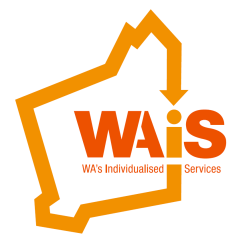 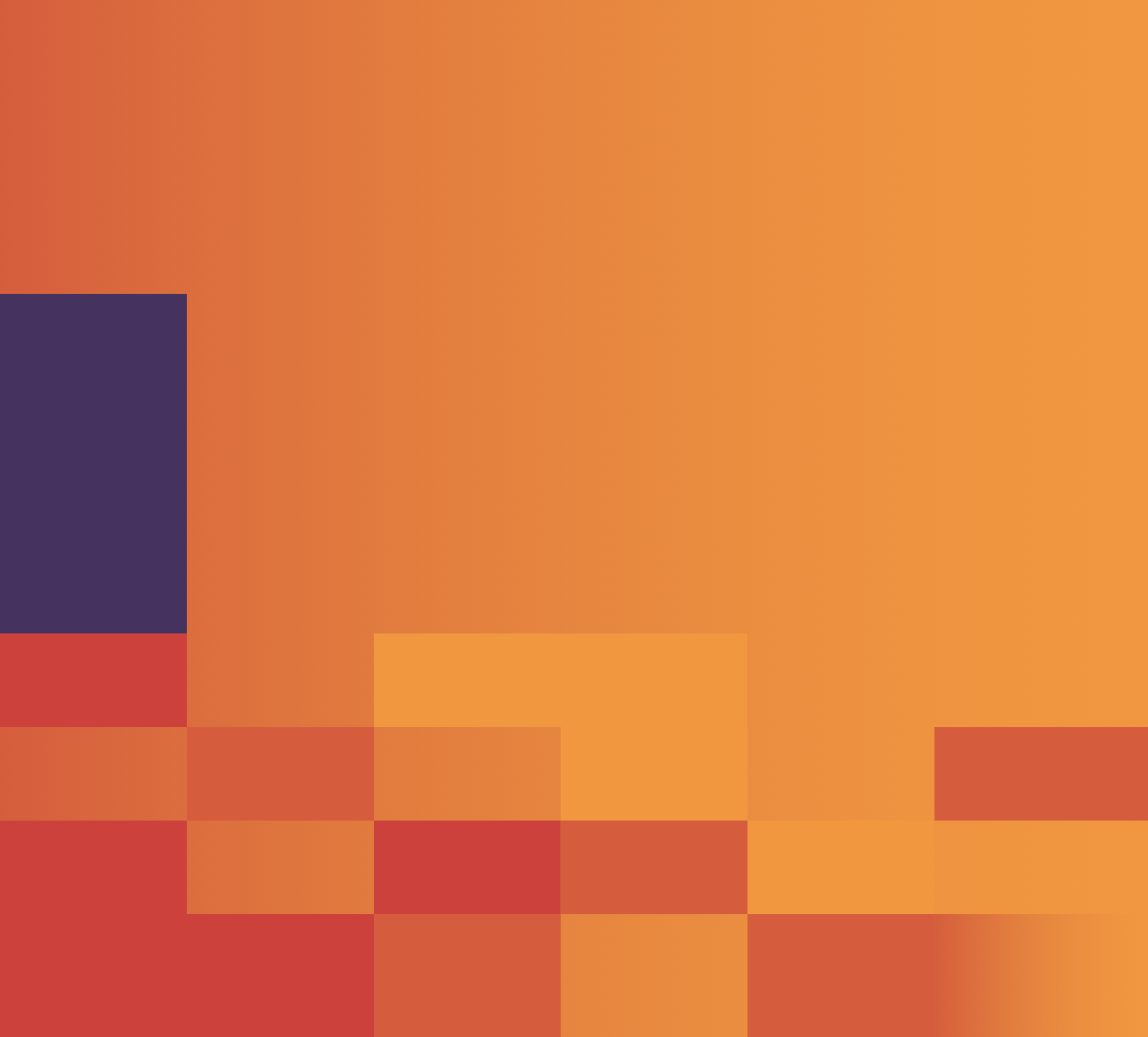 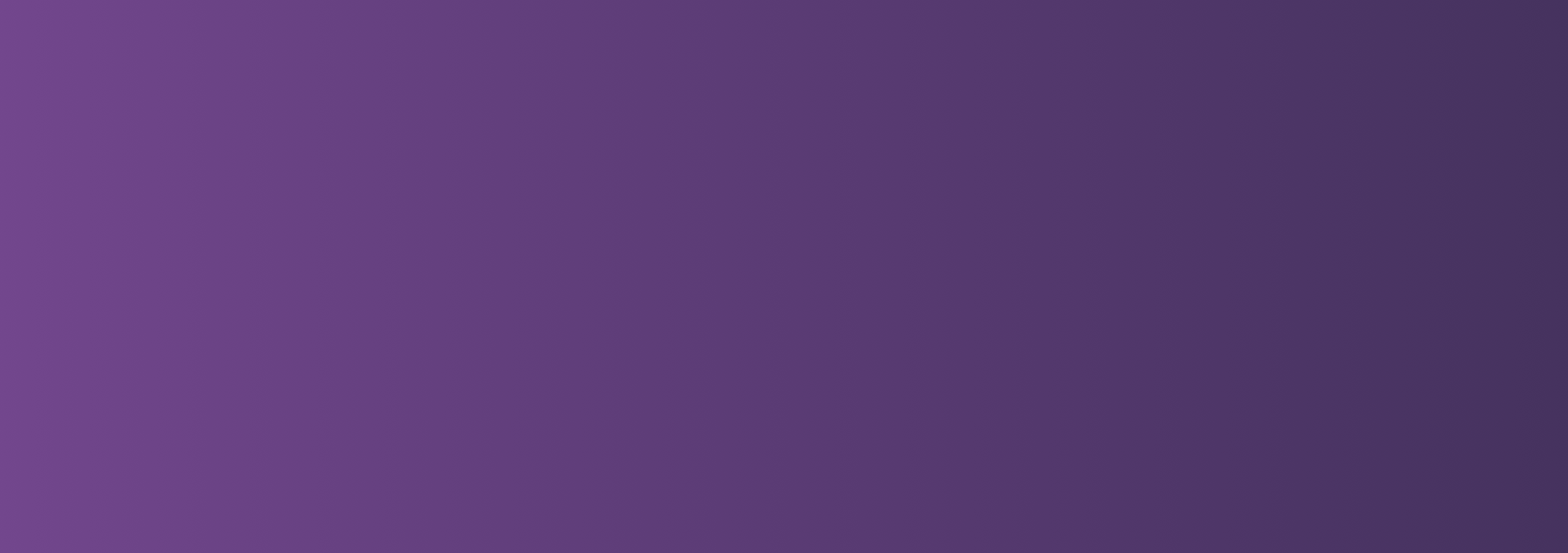 Designing Individual Supports
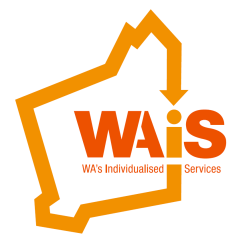 Who are you?
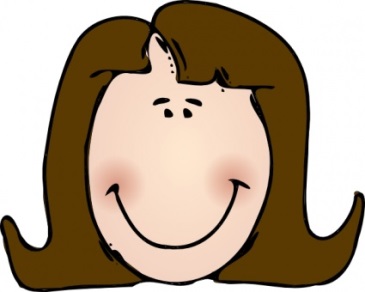 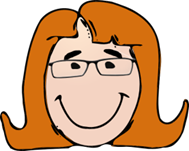 Who are you? 

How come you are here? 

What do you hope to get out of this session?
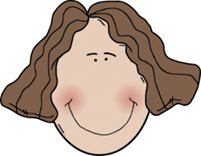 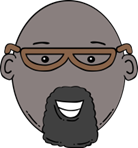 Individuals living their lives, their way.
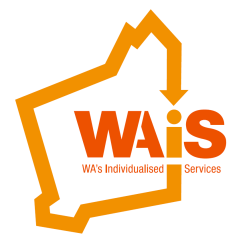 Working  Together
What do we need to agree to work together well?
Be Present
Misery is optional – go to the loo,       get a drink
Respectful sharing of experiences 
I am accountable for what I share
Everybody has a perspective
Listen to understand 
Stick to times (its Friday!)
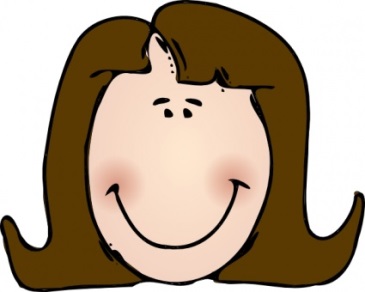 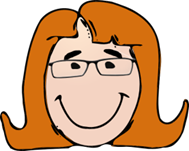 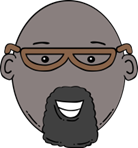 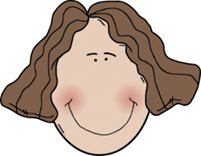 Individuals living their lives, their way.
[Speaker Notes: Move or stick]
Individuals living their lives, their way.
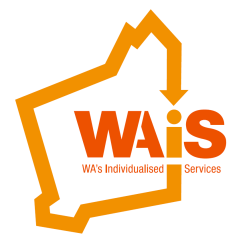 Why this, why now?
Insert your Organisational context – why is it important to design individual supports?
Individuals living their lives, their way.
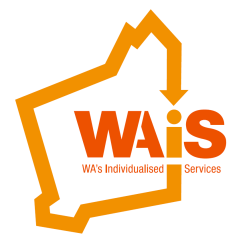 At the heart of designing support
The essence of Individual Service Design, is understanding what matters to you and then designing support accordingly.
Individuals living their lives, their way.
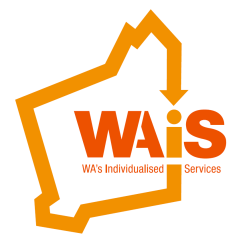 Conversation Overview
Who is the person?
What is life like now?
What a good lifestyle could look like?
My community, my place
People to share with
Understanding my support
Individuals living their lives, their way.
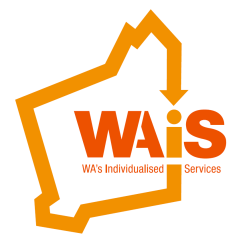 Cont. Conversation Overview
Keeping healthy and safe
 Design ideas and outcomes
 A typical week
 Costing
 Action Plan
Conversation Overview
Individuals living their lives, their way.
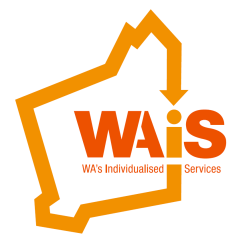 Facilitators Framework
No 
Digging
Total Respect
No 
Judging
No Obsessing
No 
Fixing
Facilitators Framework
 – Heather Simmons
Individuals living their lives, their way.
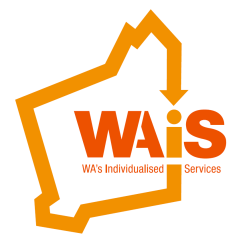 1. Who is the person?
What do you like, admire or respect about the person? 

Who are they to other people?        (sister, friend, aunty) 

What matters to the person?            (likes, dislikes, passions, interests)
Individuals living their lives, their way.
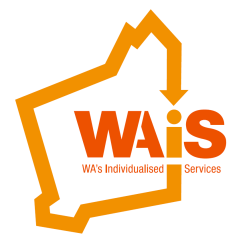 2. What is life like now?
Understanding life now for the person, how life works today, the pace of life, how the person spends their time.

Learning about this, tells us what needs to stay in the person’s life and what needs to change. 

Good day/ bad day
Individuals living their lives, their way.
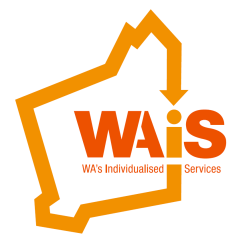 2. Good day / bad day
What makes a good day now ? 

What makes a bad day now? 

What do you notice about what’s important to the person?
Individuals living their lives, their way.
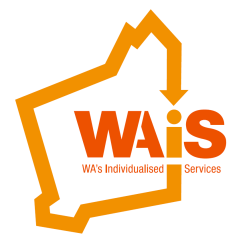 3. What a good lifestyle could look like?
Developing a good understanding of what a good lifestyle could look like for the person.

Headlines of how life could be.

Who may be part of the person’s life and what they would be doing, if life was going well for them?

Vision of a good life.
Individuals living their lives, their way.
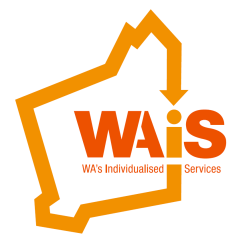 4. My Community, my place
Developing a good understanding of the right community for the person and the right home. 

Exploring how the person can be connected to their community in ways that make sense.

Where should the person be, what community resources need to be around?
Individuals living their lives, their way.
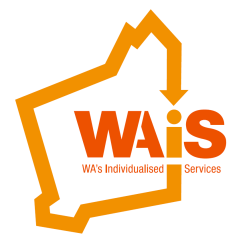 4. My Community, my place
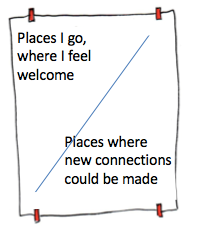 Community Map 
– Helping  our thinking
Individuals living their lives, their way.
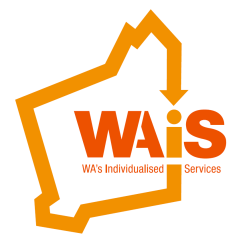 5. Do I want to live with others?
Exploring possibilities around sharing a home with another person, and what kind of person may be the right person.

What kind of people work for me?
 
What kind of people to avoid? 

People I know already?
Individuals living their lives, their way.
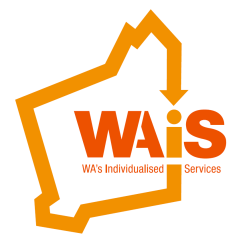 6. Understanding my Support
Exploring and understanding support, including wider supports which may include unpaid support. 

Exploring just enough support - not too much or too little. 

Exploring and agreeing how the person’s decision making is respected and supported.
Individuals living their lives, their way.
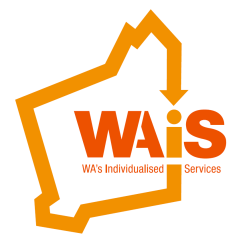 What is good Support for me?
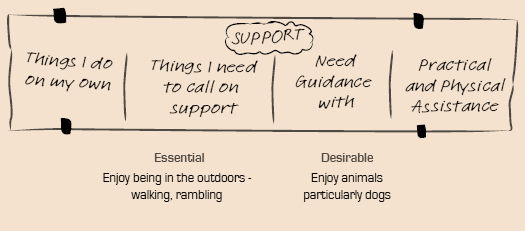 Individuals living their lives, their way.
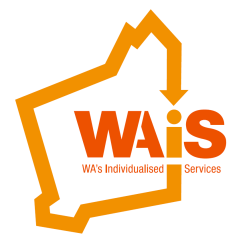 Exploring Support
Support Options
My Support
Can we support self care?
Can assistive technology help?
Family, friends or neighbors? 
Community services?
Human services? 
What could supporters do differently?
Add specific supports
Individuals living their lives, their way.
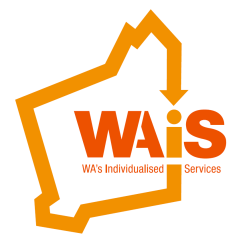 7. Keeping healthy and safe
Exploring ways to make sure the person stays healthy and safe.

Exploring ideas about how to minimize possible risks.
Individuals living their lives, their way.
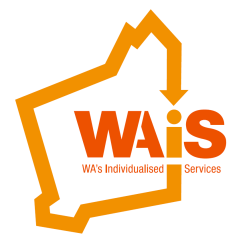 Healthy and Safe
Anything that we need to think about that may affect how the person is supported?
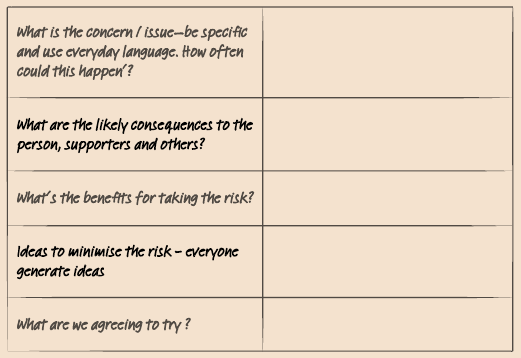 Individuals living their lives, their way.
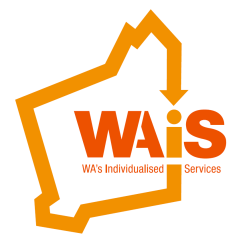 8. Design ideas and outcomes
Clarifying what we have learnt.

How the process has helped us understand about what essentially needs to be included in the persons support design. 

Exploring what opportunities the design could open up for the person.
Individuals living their lives, their way.
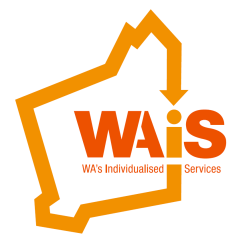 9. A typical week
Creating the support ‘for real’ as best we can.

Planning a week.

Beginning to develop a clear idea of the person unique support system across a typical week.
Individuals living their lives, their way.
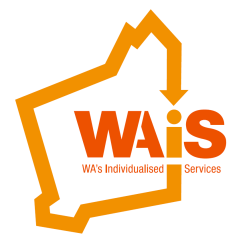 10. Costing the design?
Is the design within budget? 

What can be changed?

Cost of the final design.
Individuals living their lives, their way.
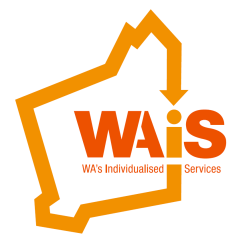 11. Action Plan
How do we turn this into a reality? 




Who needs to do what?
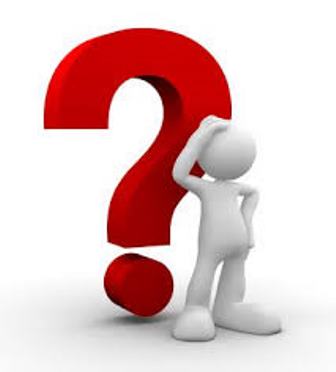 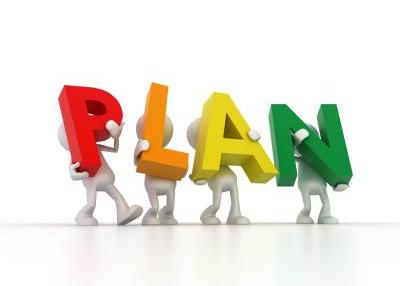 Individuals living their lives, their way.
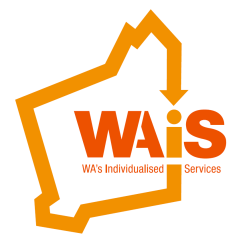 Reflection and Learning
On the process 
On your learning 
On putting this into action
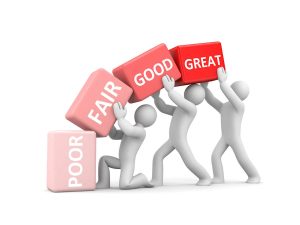 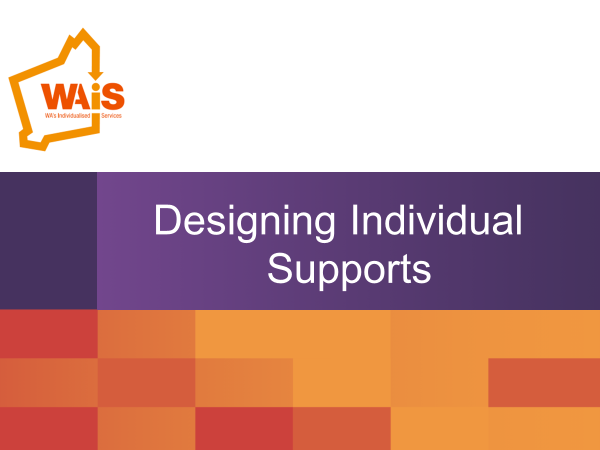